Ειδικά θέματα Γλωσσολογίας
Κοσκινασ μανωλησ | ΕΕΓΛΩ361
ΠΡΟΣΔΟΚΙΕΣ
Κατά τη γνώμη μου το αντικείμενο/περιεχόμενο του μαθήματος θα είναι… 

Ελπίζω να αποκομίσω από το μάθημα…
ΤΥΠΟΣ ΜΑΘΗΜΑΤΟΣ
Αίθουσα Γ’
Διαλέξεις: Τρίτη  
Ώρα μαθήματος: 15:00-18:00
Επιστημονικής Περιοχής: Θεωρητικής Γλωσσολογίας
Στόχοι μαθήματος
Εκπαιδευτικές μέθοδοι
Διαλέξεις
Επιδείξεις
Συζήτηση στην τάξη
Ατομικές εργασίες 
Ομαδικές εργασίες
Χρονοδιάγραμμα
Χρονοδιάγραμμα
Κριτήρια αξιολόγησης
Διαμορφωτική  
Πρόοδος (40%) 
Γραπτή Εργασία (40%)
Δημόσια Παρουσίαση (10%)
Παράδοση φακέλου δραστηριοτήτων  (10%)
Σημαντικές ημερομηνίες
Παρασκευή 8 Μαΐου και ώρα 23:00
Τελική προθεσμία παράδοσης των εργασιών και της παρουσίασης (ppt έως 20 διαφάνειες για τις προτεινόμενες εργασίες)
Τρίτη 8 Απριλίου 15:00 με 16:00
Πρόοδος στο μάθημα
Ύλη: τα πρώτα 5 μαθήματα
ΣΥΝΙΣΤΩΜΕΝΗ ΒΙΒΛΙΟΓΡΑΦΙΑ (1)
Χάρης, Γ. (2001). Δέκα μύθοι για την ελληνική γλώσσα, Πατάκης
Σημειώσεις μαθημάτων από e-class
Πληροφορίες επικοινωνίας διδάσκουσας
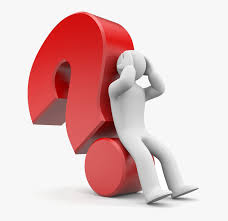 Ερωτήσεις;